Rootkit
Co je to rootkit a jak funguje
Obsah
Co jsou rootkity
Rootkit (vyslovuj [růtkyt]) je sada počítačových programů a technologií, pomocí kterých lze maskovat přítomnost zákeřného software v počítači (například přítomnost virů, trojských koňů, spyware a podobně). Rootkit technologie maskuje přítomnost zákeřných programů skrýváním adresářů, v nichž jsou instalovány, API volání, položek registru Windows, procesů, síťových spojení a systémových služeb tak, aby přítomnost zákeřného software nebyla běžně dostupnými systémovými prostředky odhalitelná. Tyto programy jsou nástroje, které umožňují skrývat běžící procesy, soubory a systémové údaje, takže pomáhají útočníkovi zůstat skrytý (upravují operační systém tak, aby nebyly běžnými prostředky uživatele zjistitelné). Rootkity existují pro mnoho operačních systémů, jako jsou Linux, Solaris nebo Microsoft Windows. V nedávné době rootkity „proslavila“ společnost Sony BMG, která je dávala na vybraná audio CD. Jejich účelem bylo zabránit uživateli kopírovat obsah CD do počítače. Za tento krok byla firma Sony BMG velice kritizována, protože rootkit měl závažné bezpečnostní chyby, které umožňovaly navázání virů. Navíc rootkit odesílal firmě Sony BMG zprávy o činnosti uživatele, což je samozřejmě protizákonné.
Rootkit použití i
Moderní rootkity nemají pozvednout přístup, ale spíše se používají k výrobě další software užitečné zatížení nezjistitelné přidáním stealth schopnosti. Většina rootkity jsou klasifikovány jako malware , protože užitečné zatížení, které jsou v balíku s, jsou škodlivé. Například náklad tajně ukrást uživatelská hesla , kreditní karty informace, výpočetních zdrojů, nebo provádět jiné neoprávněné činnosti. Malý počet rootkitů může být považováno za užitné aplikace podle jejich uživatelů: například, rootkit by mohl zahalit si CD-ROM ovladač -emulation, který umožňuje videohry uživatelům porazit protipirátská opatření, která vyžadují vložení originálního instalačního média do fyzického optická jednotka k ověření, že software byl legitimně zakoupen, což může být velmi nepohodlné dokonce i pro ty, kteří se legitimně ji zakoupit.
Rootkity a jejich užitečné zatížení mají mnoho využití:
Poskytnout útočníkovi s plným přístupem přes backdoor , umožňující neoprávněný přístup k, například, krást nebo falšovat dokumenty. Jedním ze způsobů, jak se touto činností je rozvrátit přihlašovací mechanismus, jako je například / bin / login program na unixových systémech nebo GINA v systému Windows. Výměna se zdá fungovat normálně, ale také přijímá tajnou přihlašovací kombinace, která umožňuje útočníkovi přímý přístup k systému s administrátorskými právy, obchází standardní autentizačních a autorizačních mechanismů.Zakrýt jiný malware , zejména heslem krást klíčové lesní dělníky a počítačových virů . Přivlastnit ohrožena stroj jako zombie počítače pro útoky na jiných počítačích. (Útok pochází z ohrožení systému nebo sítě, místo systému útočníka.) "Zombie" počítače jsou obvykle členy velkých botnetů , které může zahájit útoky denial-of-service , distribuovat e-mailové spamu , provádět klikání , atd.Vymáhání správu digitálních práv (DRM).V některých případech, rootkity poskytují požadované funkce, a mohou být instalovány záměrně jménem uživatele počítače:
Rootkit použití i
Skrývat podvádění v on-line hrách od softwaru, jako je Warden .Detekce útoků, například, v honeypot . Zvýšit software pro emulaci a bezpečnostní software. Alcohol 120% a Daemon Tools jsou komerční příklady non-nepřátelských rootkity použity k porážce mechanismy ochrany proti kopírování, jako je SafeDisc a SecuROM . Kaspersky antivirový software také využívá techniky připomínající rootkity se chránit před škodlivým akce. To načte vlastní ovladače zachytit činnost systému, a pak zabrání jiných procesů od škodit sám na sebe. Její procesy nejsou skryté, ale nemůže být ukončena standardními metodami (může být ukončena s Process Hacker ).Ochrana proti krádeži: Notebooky mohou mít BIOS založený rootkit software, který bude pravidelně hlásit na ústřední orgán, který umožňuje notebook má být monitorován, zdravotně postižené nebo vymazán z informací v případě, že je ukradené. Obcházení aktivace produktu společnosti Microsoft
Rootkit druhy i
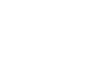 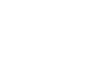 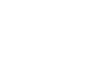 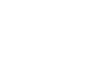 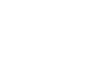 Rootkit druhy ii Uživatelský mód
Rootkit druhy ii Kernel mód
Rootkit druhy ii Bootkits
Rootkit druhy ii Hypervisor Level
Rootkit druhy ii Firmware a hardware